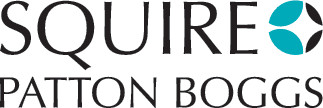 Breakout Option 2
Round Pegs in Round Holes:Arbitrator Use of Social Media for Marketing
squirepattonboggs.com
LinkedIn Home Page
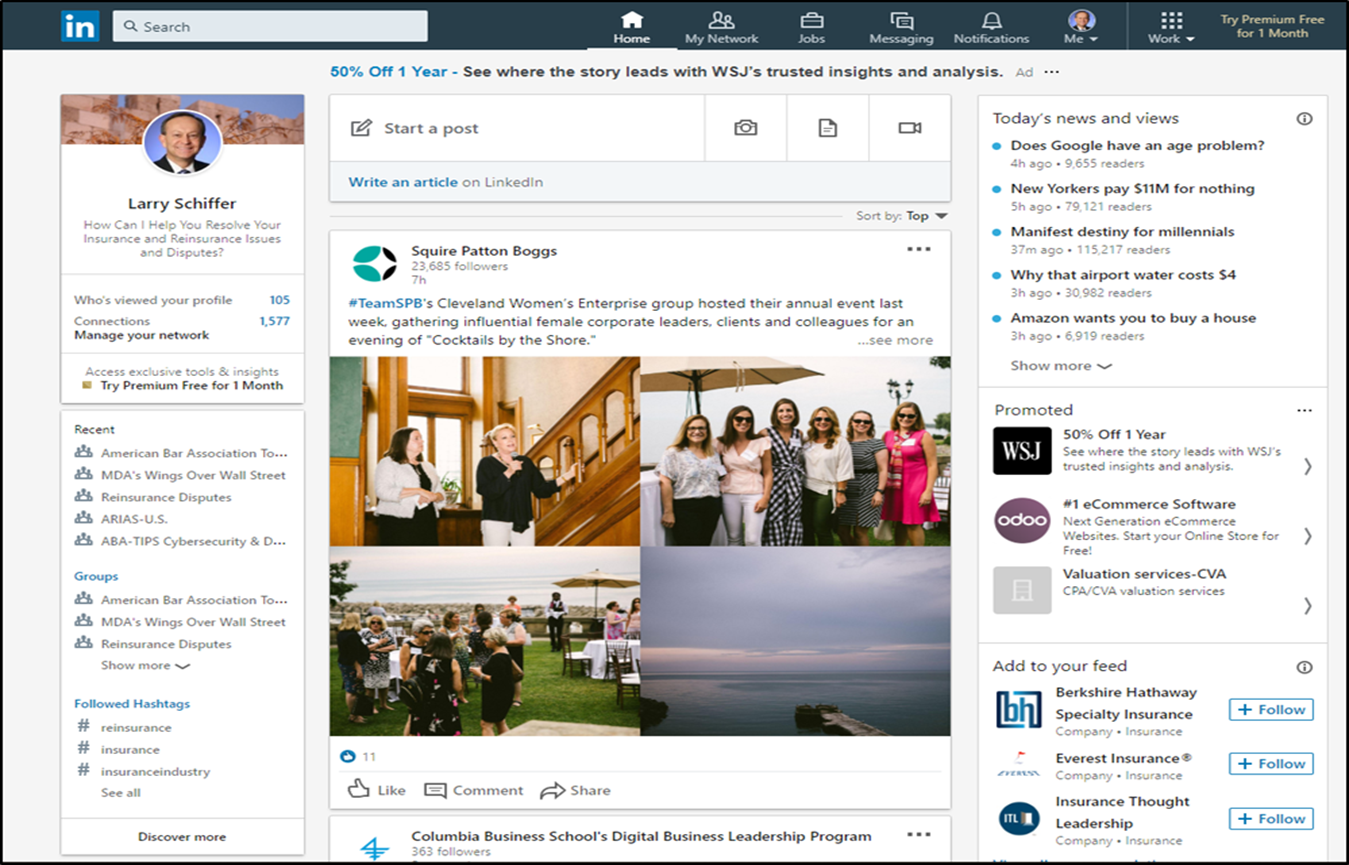 squirepattonboggs.com
Headline and About Section of LinkedIn Profile
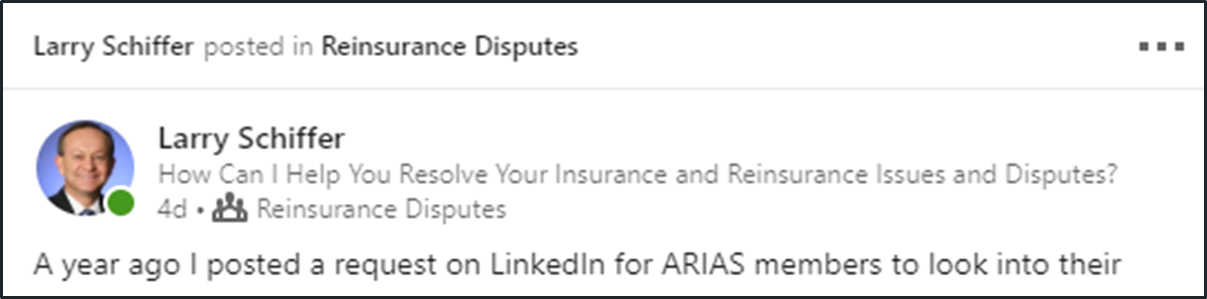 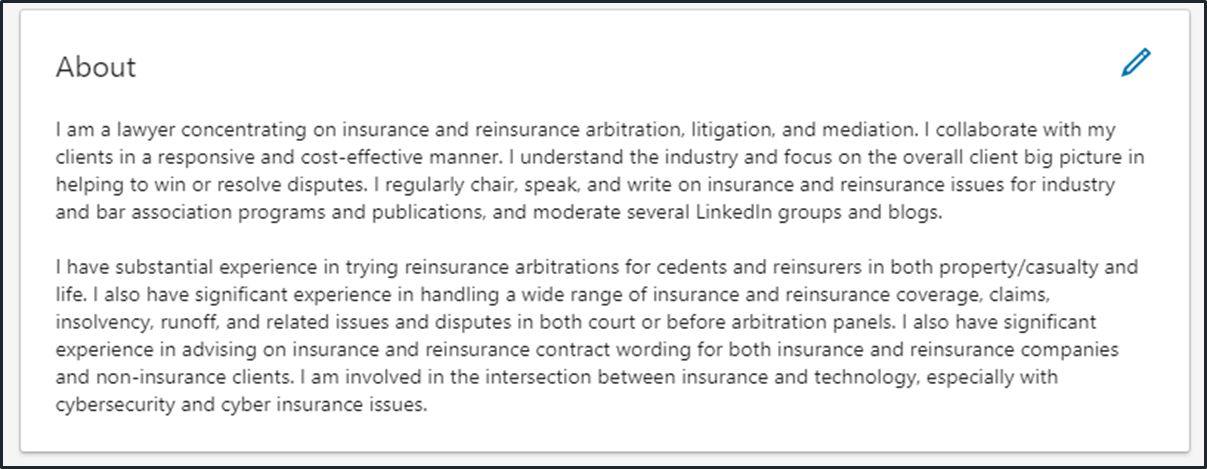 squirepattonboggs.com
LinkedIn Profile Page
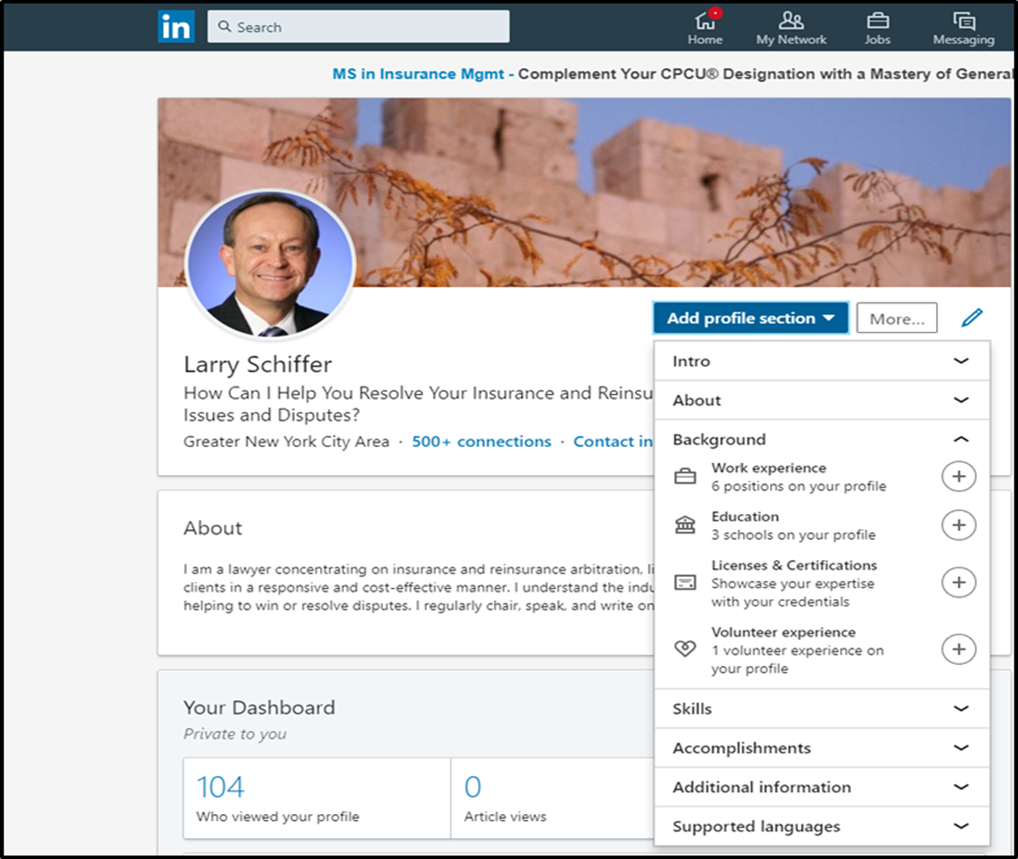 squirepattonboggs.com